Business and Educational Services in Technology
David Best: An Accessibility IT Specialist helping organizations to increase employee productivity and market growth.
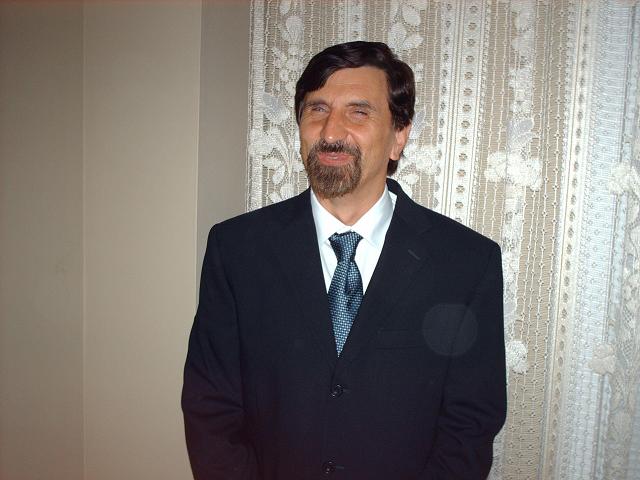 [Speaker Notes: Web HTML based Speaker presentation
Guelph University Accessibility Conference 2015
http://www.davebest.info/html/GU2015.html]
University Of Guelph Accessibility Conference 2015
Choosing Bridges over Barriers - Integrating Inclusion into All that We Do
[Speaker Notes: Location: University of Guelph, Guelph Ontario Canada N1G 2W1
Conference Theme: Choosing Bridges over Barriers - Integrating Inclusion into All that We Do
Date: Monday, May 25 - Wednesday, May 27, 2015
Contact: (519) 767-5000, or info@OpenEd.uoguelph.ca
Web Site: University Of Guelph Accessibility Conference
http://www.accessconf.ca/]
Session Content
Session duration: 45 minutes
Introductions: Presenters and Participants
Purpose: To engage and inspire collaboration
Trends: Historical view of people and technology
BlindSquare: The power of digital information
iBeacons: Independent navigation indoors and out
Resources: Additional information for active participation
[Speaker Notes: Speaker Presentation

Summary:
An opportunity to share information and experiences in advancing emerging technologies for greater independence through BlindSquare.

Description:
Explore the world with confidence and freedom of independence, through the BlindSquare virtual accessible user interface. Come and share
in the exciting experience of an increasingly mobile society. Emerging GPS, WayFinding and Crowd-Sourcing technologies are changing our lives, and having
a liberating impact on persons with vision loss. Learn about the power of realtime information, and how you can be a collaborating partner in building
the digital infrastructure. This interactive dialog session will inspire and motivate participants with creative ideas for barrier free innovative mobility
tools. Digital communication is bridging the gap between the blind and sighted world!

Objectives:
To gain a greater understanding of the communication needs for blind persons in a highly mobile and digital world.
To gain a greater appreciation of the talents and abilities of blind persons.
To inspire and motivate individuals living with vision loss.
To become an active advocate in bridging the communication divide, by getting emerging technologies into the hands of blind persons.]
Introductions
Presenters: Connecting people and technologies
Innovators: Expanding the horizon for greater opportunities
Educators: Enhancing the power of knowledge for greater self confidence
O&M instructors: Opening doors for greater independence
Advocates: Promoting abilities and talents for greater inclusion
Persons with vision loss: Decision making for more productive lives
[Speaker Notes: David Best, Accessibility IT Specialist
Business and Educational Services in Technology
http://www.davidbest.ca

Rob Nevin, Principal
U-R-Able, Accelerating Independence For People Living With Visual Impairments
http://www.u-r-able.com

BlindSquare, The World Leading Accessible GPS App
http://blindsquare.com

Conference participants introductions]
Purpose
Innovation and collaboration is the intersection of progress driven by creativity and engagement:

Advocacy and education
Freedom in independence
Power of realtime information
Inspire and motivate
Collaborating partners
Trends
We are moving toward a global digital economy by seamlessly integrating machines and people:

Machines connected together through a network, provide big data analytics and artificial intelligence, for economic growth.
People connecting together through a vast network, are closing the gap in cultural differences and levels of education for a more inclusive society.
[Speaker Notes: A paradigm shift in society, driven by miniaturization, cloud sourcing, and wireless mobile devices, is placing greater power in the hands of consumers.
However, the ability to use new emerging technologies is currently at the heart of social inclusion, with those excluded being left out of many work, entertainment,
communication, healthcare and social benefits. Business reports show that large successful companies (like Nortel and Block Buster) failed in the past
decade because of two factors they refer to as System Blindness (Systemic Barriers) and Cultural Arrogance (Attitude Barriers).

We are crossing a new frontier in the evolution of computing and entering the era of cognitive systems. scientists and engineers around the world are pushing
the boundaries of science and technology to create machines that sense, learn, reason, and interact with people in new ways to provide insight and advice.
Business reports estimate that smart wareables will outpace the smartphone and tablet markets in 2015. Ontario is a recognized global leader in wareable
innovations, and will attain a market value of more than $6 billion in 2015.

The Convention on the Rights of Persons with Disabilities (CRPD) is the first international human rights treaty to place an obligation on States Parties
to focus on mechanisms for monitoring (Article 33-2). The 76 ratifying countries represent 72 percent of the world population and 81 percent of the total
population of ratifying countries. The CRPD progress report offers a unique benchmarking tool that collects data on country laws, policies, and programs
pertaining to accessible and assistive Information and Communication Technologies (ICTs) around the globe. Ontario is a recognized global leader in establishing
inclusive society standards (AODA).]
Social Change
[Speaker Notes: Shift in attitudes and expecgtations:
• In the 1960's we measured people ability by their IQ, intelligence.
• In the 1970's the women's movement promoted EQ, emotional ability to build relationships and value people.
• In the 1980's a shrinking world (increased air travel and telecommunications) forced us to think SQ, social ability to understand and accept people of
differing values and perspectives.
• In the 1990's governments legislated standards and policies for PQ, political correctness in speech and behaviour.
• In the past decayed, we shifted toward Cultural Intelligence (CQ), engaging and interacting with people around the world.
• This decayed may be known as the Digital Intelligence era (DQ), the merging of people and machines.

Shift in technology tools:
• In the early part of the last century, tools were largely analog (designed for specific purposes and stationary).
• In the latter half of the last century, tools were digital (Character based and portable).
• During the first decayde of this century, tools had graphical user interfaces (Communication standards and government legislation opposed).
• In this decayde we see a network of connecting machines (Minaturization, cloud sourcing, and wireless devices).

Accessibility and Inclusion:
• Employment reports show a persistently high unemployment rate for blind Canadians.
• StatsCan reports 75% blind adults are unemployed and 21% live below the poverty line.
• Economic growth within Canada is shifting toward entrepreneur and small business ventures.
• Business analysis reports show a large increase of innovative business start-ups within Ontario.

Attitude and Systemic Barriers:
• Technology fatigue in the workplace impact employee decisions and career choices.
• The business case for disability is based on legal compliance or best practices.
• Employees with a disability are a business asset or liability.
• AODA enforcement is a business burden or a growth strategy.
• The growing acceptance of universal design and accessibility strategies introduce operational challenges or business opportunities.
• Emerging technologies have marginalized at risk groups due to high costs or ineffective business strategies.
• Employee resource groups and community involvement has increased collaboration or instability.
• Expectations based on unreasonable desires or misleading information effects trusting relationships.
• Employee discontentment and satisfaction effect productivity and workplace health.]
BlindSquare
GPS Four Ways Location data model:
Translating signals into value.
Gathering asset intelligence.
Well designed geo-intelligent applications.
Using place-based thinking to redefine public services.

BlindSquare Innovation and Collaboration:
Developed and tested with blind users.
Uses latest smart phone features.
Pioneering haptec user interfaces.
Interacts with other GPS apps.
Interacts with travel services.
Incorporates iBeacon technology guidance.
Tool for orientation and mobility instruction.
[Speaker Notes: BlindSquare is an accessible GPS app designed for the blind and visually impaired, capable of describing the immediate environment and announcing location
information. BlindSquare integrates social media services like Foursquare data with Apple's native VoiceOver technology to create a location-based virtual map through sound. When the app is enabled, it reads addresses, street names and surrounding locations aloud, and directions are available on demand. The BlindSquare was conceptualized and created in 2012 by Finland-based Ilkka Pirttimaa, and he calls it a mashup of GPS technology, speech synthesis, crowdsourced data through Foursquare and augmented reality with audio. BlindSquare is a new app that's making use of Foursquare's 2 billion check-ins worldwide to help blind pedestrians find locations on foot or while using public transportation. Usage is now in excess of 11,000 users, a team of 80 beta-testers, 130 countries, and 25 languages (English, Spanish, French, German, Italian, Dutch, Finnish, Swedish, Norwegian,
Danish, Czech, Russian, Estonian, Polish, Arabic, Turkish, Portuguese, Japanese, Greek, Romanian, Croatian, Hungarian, Korean and Bulgarian).

The BlindSquare app is a new solution that combines the latest technology to help the blind with their daily lives. It has been developed in collaboration
with blind people and carefully field tested. You need either an iPhone or an iPad to get started. Users can enhance the application with recommended accessories,
such as braille displays and the Aftershokz bone conduction head set, which leaves users' ears open to natural sounds. Any bluetooth-based remote can be
used to control the system.

BlindSquare takes advantage of the rapidly growing GeoSpacing data analysis system services. GeoSpacing or GeoFencing is a living evolving hub of information,
a convergence of digital and physical worlds. For individuals, this new ability to visualize and understand trends at any location offers a historical
and predictive perspective for decision making. Research shows that 74 percent of U.S. smartphone owners use their phones to access location-based information,
a number that has doubled in the past year. Mining this data from 18 million foursquare check-ins is being used to redraw neighborhoods in several cities
based on check-in patterns. Branding these areas as "livehoods", governments are using this information to improve city planning, transportation services
and public health surveillance. Private citizens and organizations are encouraged to add information details and build useful apps for government GeoPlatforms.
The FourSquare's new Connected Apps framework helps third parties to add information on top of check-in data. For example, if you check-in at a restaurant,
a diet-related app might suggest appropriate meals, while a social app could tell you if any of your friends have eaten there, and if they left any comments.
The parallel for the blind community is obvious, and the Blindsquare app is transforming lives through location intelligence.

The blend of new digital signals and the tools to process them create new opportunities for us to rethink the way we approach traditional problems. GeoIntelligent
programs can create a new framework for collecting data and shape accessibility strategies in a way that increase confidence and independence. The GeoSpacing
concept of the Four Ways Location-Based data model of Foursquare relies on: 
1. Translating signals into value,
2. Gathering asset intelligence,
3. Well designed geo-intelligent applications, and
4. Using place-based thinking to redefine public services.]
iBeacons
Indoor Navigation Guidance:
Basic Beacon - This beacon type can be used for static and moving targets.
Beacon Pairs - Positioned in two parallel lines to guide users in open areas.
Beacon Trails - Forms trails to a specific destination like signposts for sighted people.

Projects:
Customized Location Information Service (CLIS).
Orientation and Mobility BlindSquare.
[Speaker Notes: Because GPS apps, like BlindSquare, depends on Satellite signals, its reliability inside of buildings is limited. However, BlindSquare iBeacon LandMarkers
is an indoor navigation system using Bluetooth signals, which can communicate with modern smartphones. 
The BlindSquare iBeacon Landmarker project is pioneering indoor navigation strategies. Navigating inside of public buildings (Stations, malls, office buildings) poses different challenges to blind and partially sighted people than travelling in the streets. Outside, visually impaired people often find more landmarks (pavement, tactile paving, different echoes of walls, trees, bushes, fences, audible traffic lights) than are available inside of buildings. Inside office buildings, doors and corridors are similar. In shopping malls, paths are often blocked by signs or decoration, constant background music masks echoes, and other audible clues are lacking.
Printed signs are inaccessible to blind individuals. GPS reception generally is too poor to compensate these difficulties using smartphones.

The BlindSquare Customized Location Information Service (CLIS), project allows organisations to provide customised information about their premises to blind and partially sighted guests; clients, students, or staff who use an iOS-device running BlindSquare or BlindSq Event. Through a simple online interface, organisations
can enter GPS coordinates of points of interest and descriptions of these points. BlindSquare can retrieve this information as soon as it is entered or
updated and will read it out to the BlindSquare user. The University of Iowa employs CLIS to notify visually impaired staff and students of entrances of
buildings, steps, or temporary construction work, when they approach an entrance or an obstacle. If a familiar route is blocked due to road works, it is
also possible to suggest an alternative route to the user. Organisations can update or add to the information any time, and BlindSquare will use the new
and updated information instantly. BlindSquare LandMarkers will make CLIS available indoors. Bluetooth beacons will be placed at certain points to provide
information or directions.

BlindSquare Beacons can be used in three different ways: 
1. Basic Beacon - This type of beacon can be used for static and moving targets (for example busses).
2. Beacon Pairs - Beacon pairs can help blind and partially sighted individuals not to veer off when navigating wide and open spaces. Beacons are positioned
in two parallel lines. They help the user to stay between those two lines when navigating a difficult area.
3. Beacon Trails - These beacons are similar to Basic Beacons, but they refer to each other. They form trails and can guide the user to a desired destination
and function like signposts for sighted people. They provide context sensitive information depending on the direction the user is walking in.]
Resources
Business and Educational Services in Technology
BlindSquare, The World Leading Accessible GPS App
U-R-Able, Accelerating Independence For People Living With Visual Impairments
The Orientation and Mobility BlindSquare Project
More resources
[Speaker Notes: Resources

BlindSq Event, by MIPSoft, is a free app available on the Itunes stor
All conference participants are encouraged to use the BlindSq Event iOS App to experience the GeoGuidance while attending the conference. The BlindSq Event
app works only at the time and venue of various events, which are for the Blind and Visually Impaired of particular interest.
https://itunes.apple.com/ca/app/blindsq-event/id635707709?mt=8

BlindSquare, by MIPSoft, is a GPS app available on the iTunes Store
BlindSquare is a new solution that combines the latest technology to help the blind with their daily lives. It has been developed in collaboration with
blind people and carefully field tested. You need either an iPhone or an iPad to get started. It also supports some additional accessories to enhance the
experience. BlindSquare uses GPS and the compass to locate you. It then gathers information about the surrounding environment from FourSquare. BlindSquare
has some unique algorithms to decide what information is the most relevant and then speaks it to you with high quality speech synthesis.
https://itunes.apple.com/ca/app/blindsquare/id500557255?mt=8

Customized Location Information Service (CLIS)
The Customized Location Information Service, developed by MIPsoft, allows organizations to provide customized information about their premises to blind
and visually impaired guests, clients, students, or staff who use an iOS-device running BlindSquare or BlindSq Event. Through a simple online interface,
organizations can enter GPS coordinates of points of interest and descriptions of these points. BlindSquare can retrieve this information as soon as it
is entered or updated and will read it out to the BlindSquare user. The University of Iowa employs CLIS to notify blind students of entrances of buildings,
steps, or temporary construction work, when they approach an entrance or an obstacle. If a familiar route is blocked due to road works, it is also possible
to suggest an alternative route to the user. Organizations can update or add to the information any time, and BlindSquare will use the new and updated
information instantly. For more information about CLIS, please contact Ilkka Pirttimaa at support@blindsquare.com.
https://docs.google.com/document/d/1hecxon1y83ms_4GAD74h60T_q-KiCqoUuMcklw1RlcI/pub

The Orientation and Mobility BlindSquare Project
The BlindSquare app is available to Orientation and Mobility Specialists willing to share their skills by providing data about intersections we analyse.
The information provided by OMer's will be loaded into the CLOUD and then made available to all BlindSquare Users. Wouldn't it be great to be able to know
how an intersection works before (from the comfort of our homes) or even at the location! All participants in this new collaborative adventure have either
their Masters in OM, OM Interns, or Certified as COMS, or NOMC. All participants will receive credit for their efforts.
http://yourtsvi.wikispaces.com/

BlindSquare LinkedIn - Creating a safer and larger world for blind persons daily
BlindSquare combines the desire to travel with trip planning, travel guidance, route simulation, road maps, transit maps, taxi hailing and much more, at
the tip of the blind users fingers. This group connects BlindSquare rabid fans with current information and insights.
https://www.linkedin.com/groups?viewMembers=&gid=8177419&sik=1423420534061&split_page=1

E-Car demonstration
https://www.youtube.com/watch?v=4NhRhUDhbA4&feature=youtu.be 

BlindSquare International Awards News Releases
http://blindsquare.com/press/

CNIB 2015 Winston Gordon Award to MIPSoft for excellence in accessible technology in the development of BlindSquare
http://www.cnib.ca/en/news/Pages/CNIB-awards-MIPsoft-with-2015-Winston-Gordon-Award--for-excellence-in-accessible-technology.aspx]